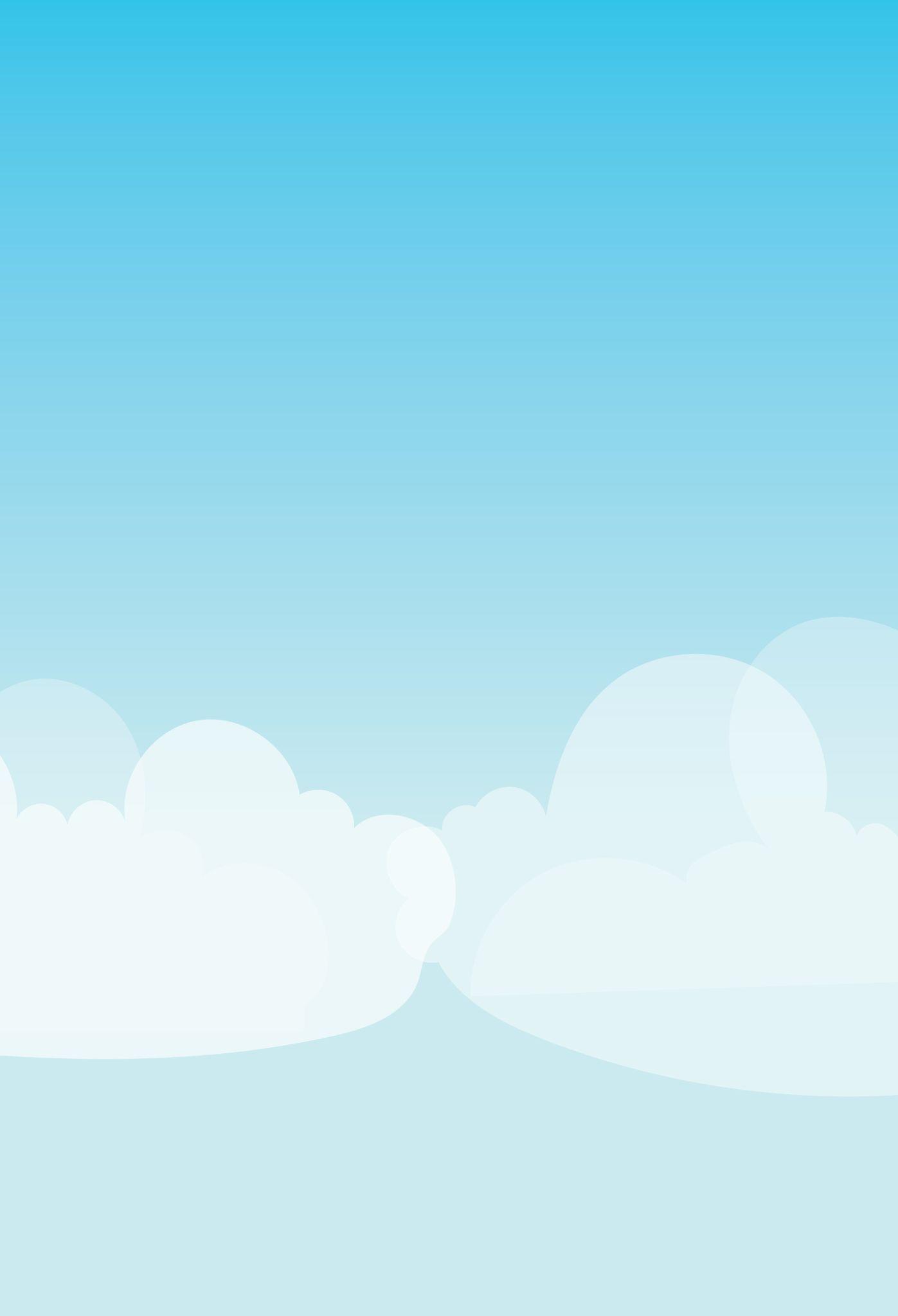 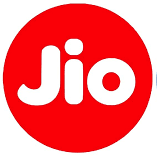 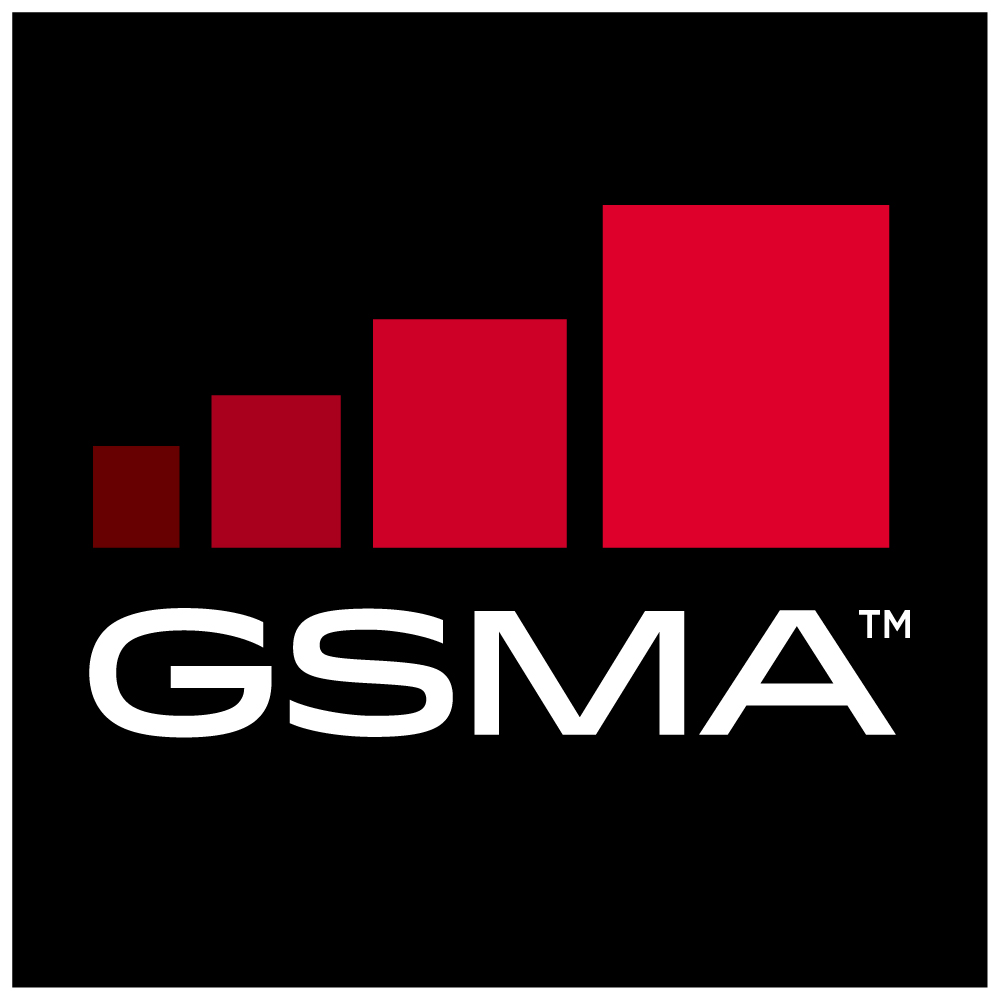 Watch the videos to learn how to use the internet on your mobile
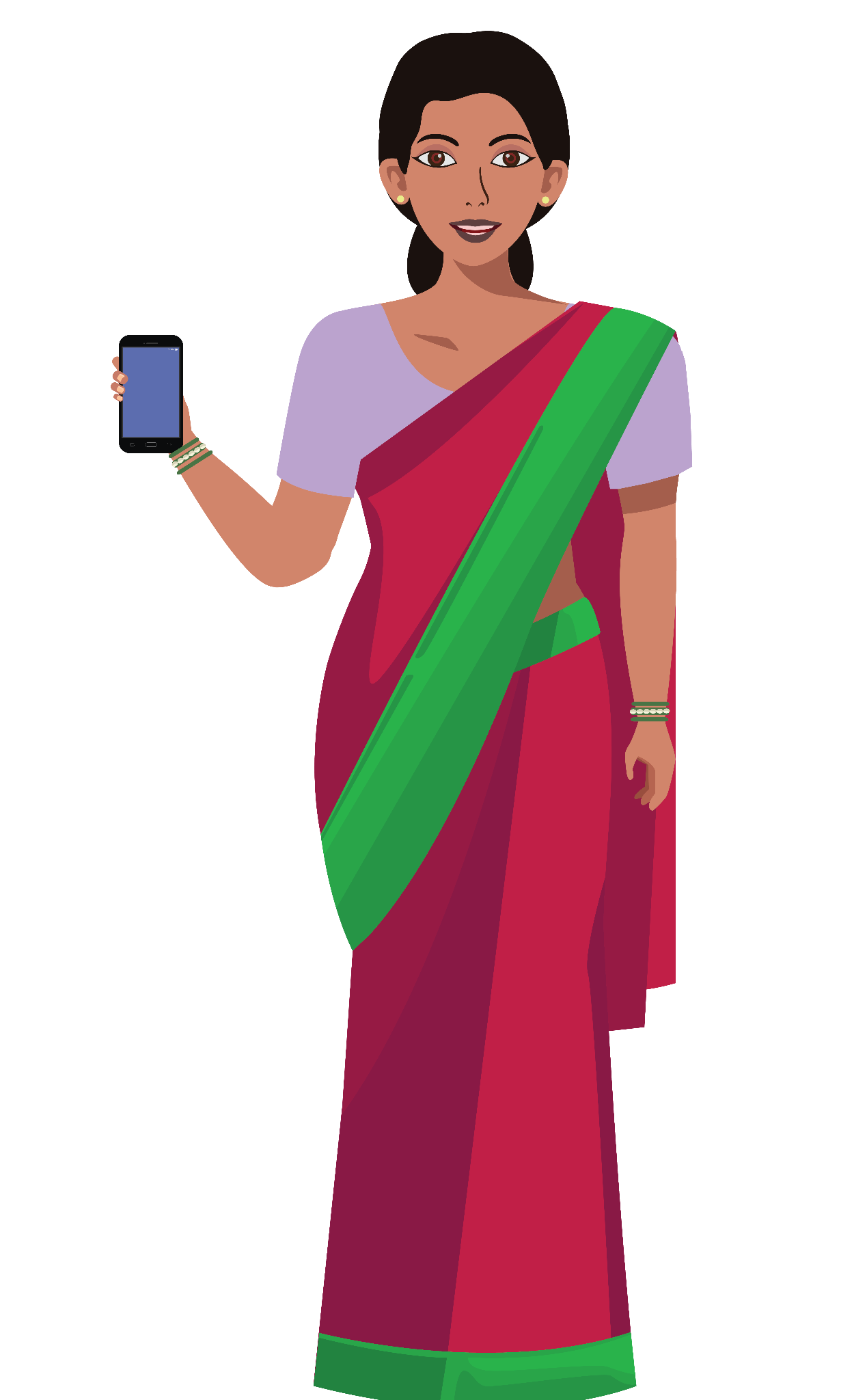 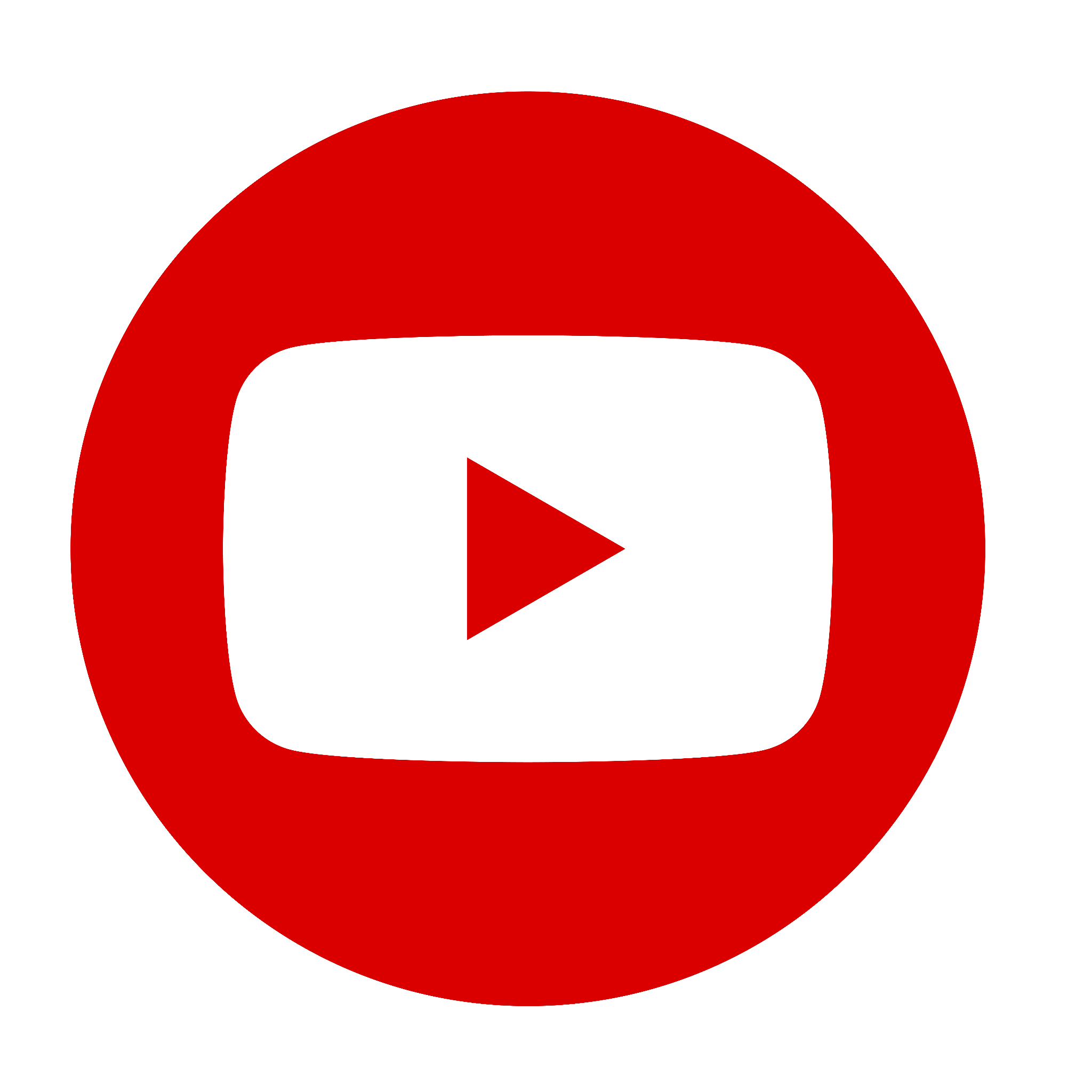 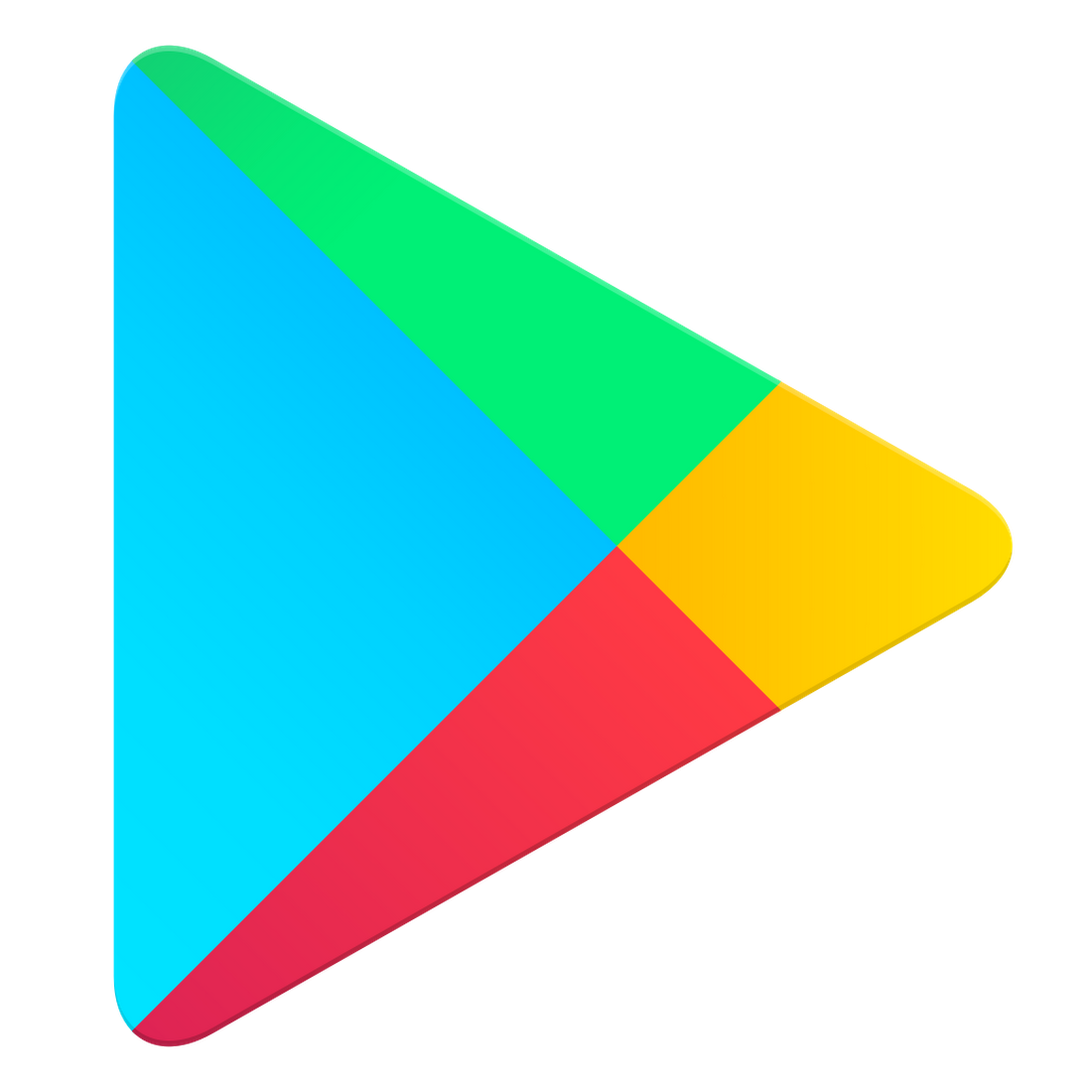 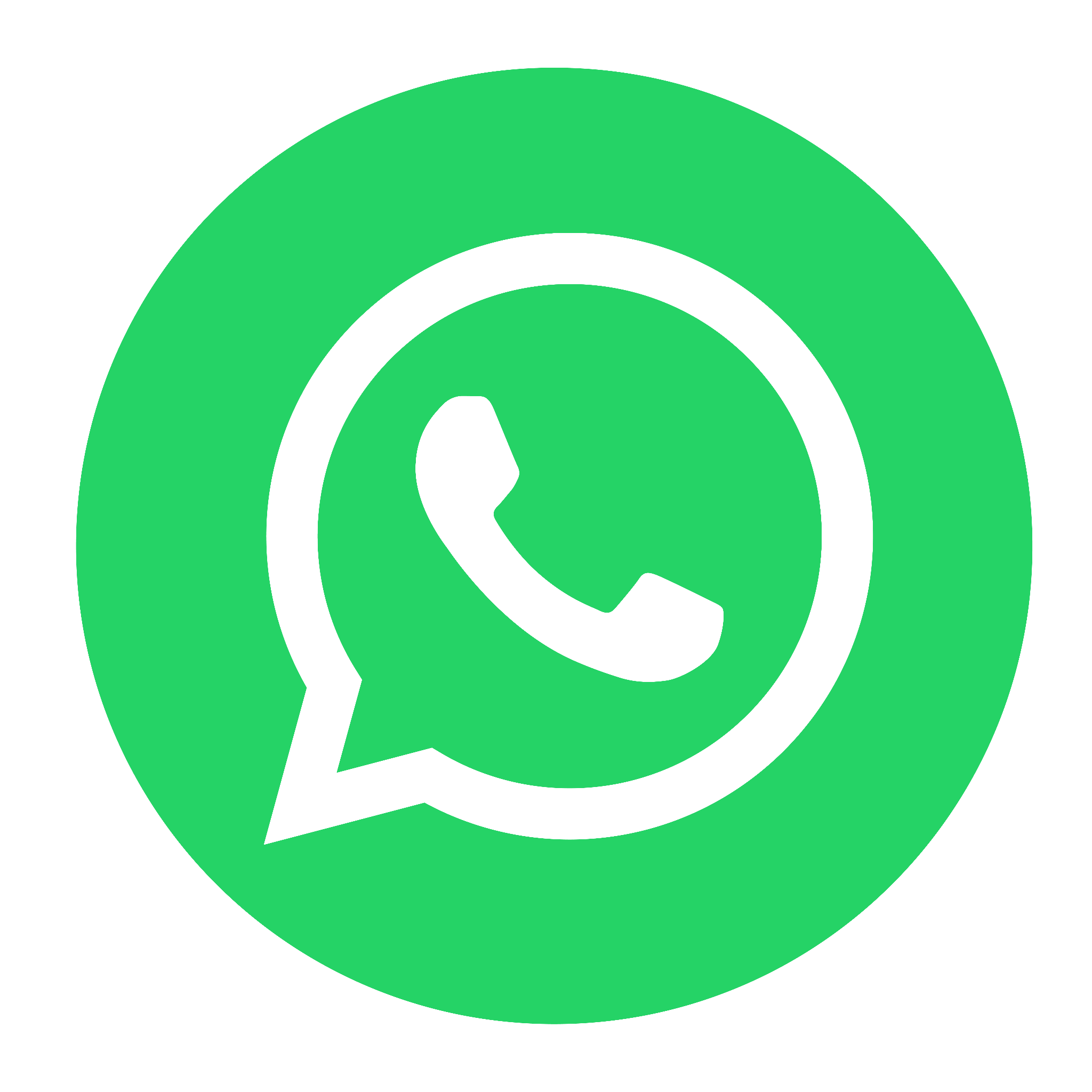 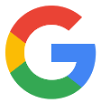 After you watch these videos:
Request the store representative to share the videos with you over WhatsApp, SMS or Bluetooth. You will also find the videos on the MyJio app.

Ask the store representatives any questions you have such as how to set up your phone to use these apps. 

Share the videos with your family and friends so they can learn too.
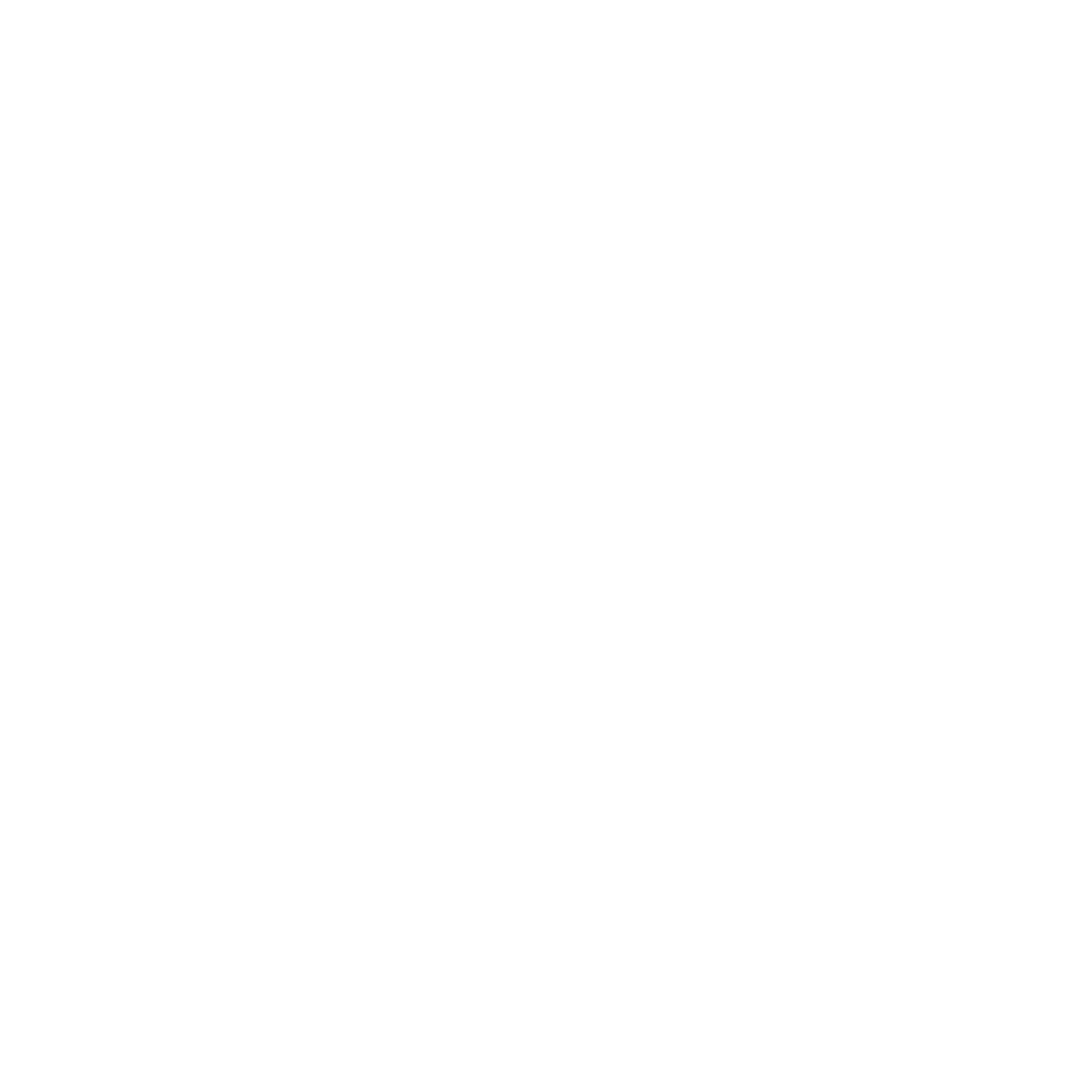 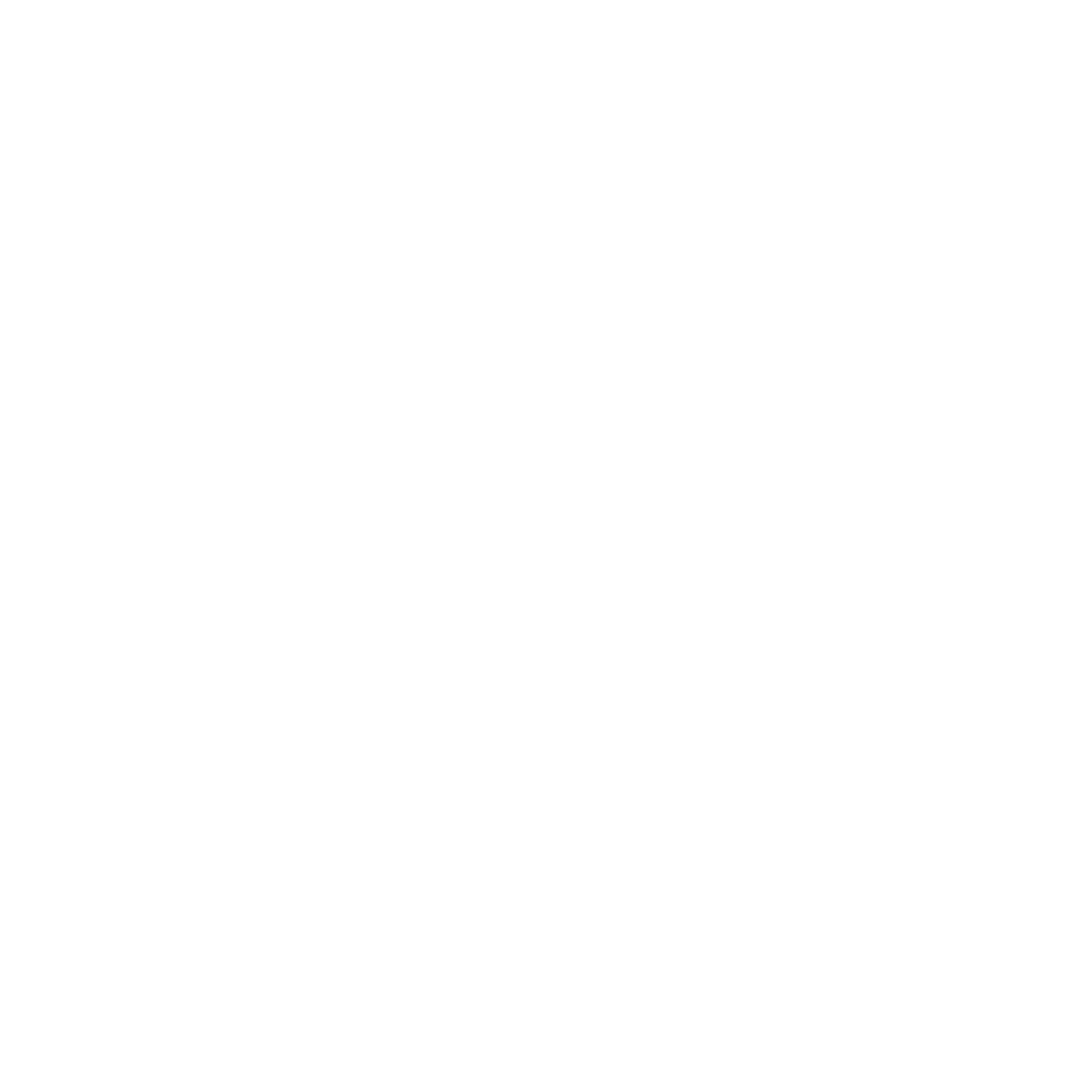 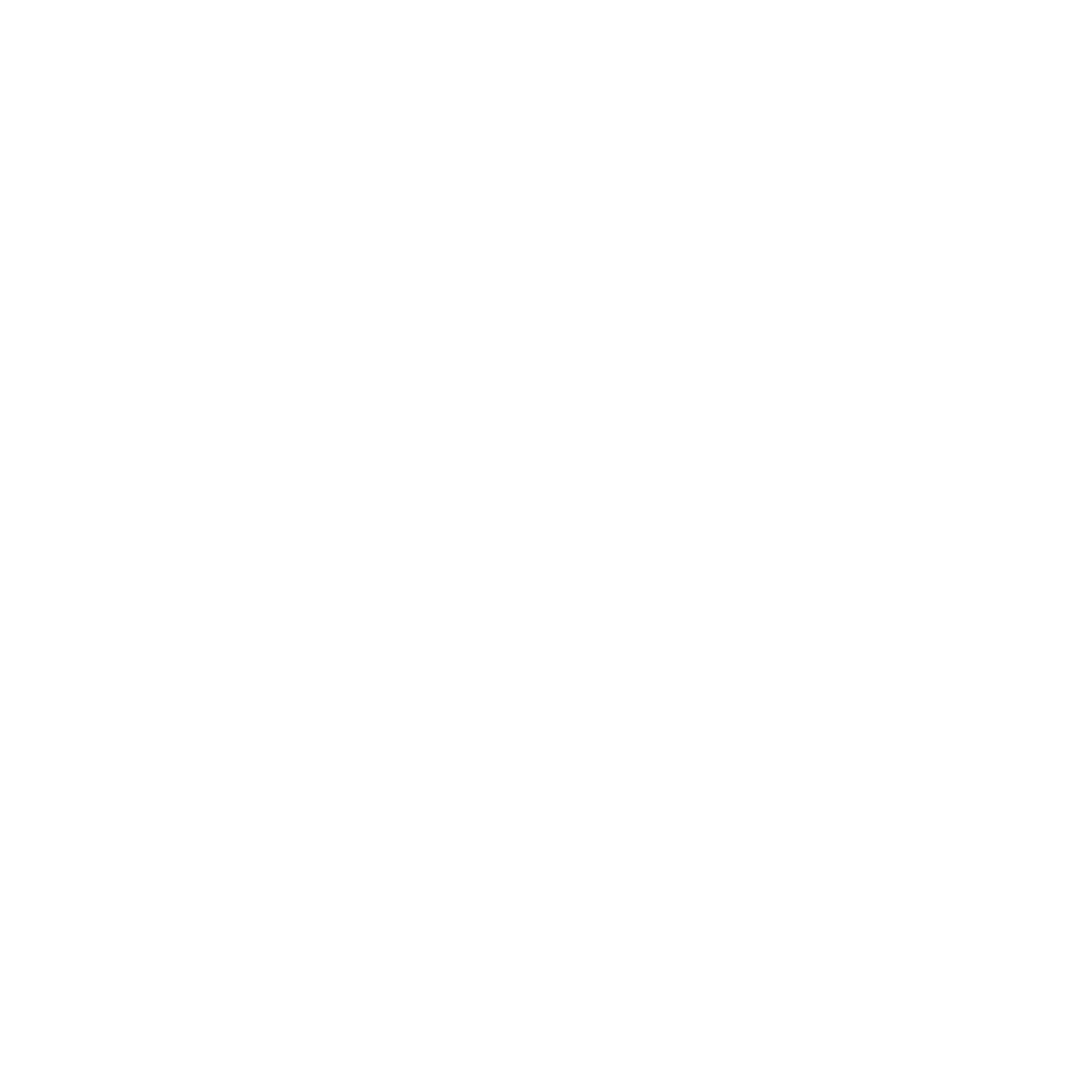 Scan to download the videos